Analysis software for reflectometry(system requirements and schedule)
Thomas Holm Rod
Group Leader Data Analysis and Modelling
www.europeanspallationsource.se
21 March 2017
Data Analysis and Modeling Scope
Last step in data processing chain that enable users to get value (publications) out of their reduced data ( I(q,ω) / I(hkl) / corrected images )
Scope in construction has been limited to:
Basic (model fitting) data analysis software for the 15 ESS instruments incl. resolution convolution
User-friendly, sustainable, maintainable, reliable, easily installable, and extensible software
Enable users to harness the full potential of ESS
Live-analysis for at least high-throughput techniques.
Remote access to data analysis
Not in scope of construction budget
Co-analysis (e.g. diffraction + SANS)
Analysis beyond basic analysis (e.g. integration of MD simulations).
Mobile/tablet user interfaces
Many users also expect support for analysis beyond what’s currently in the scope!
2
The user community is diverse – even for each instrument
Non-expert and occasional user (few days/year)
Experienced (daily) or geeky user
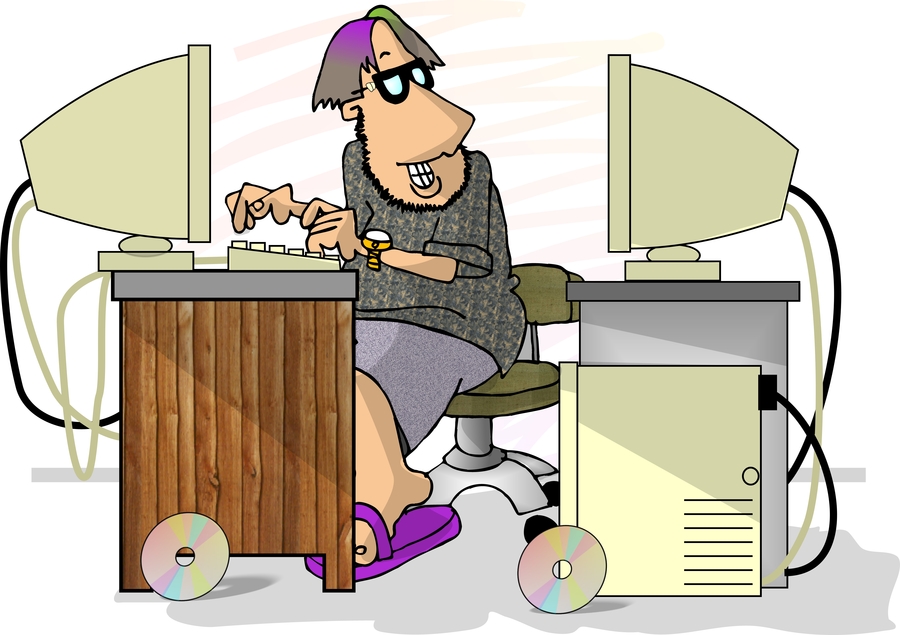 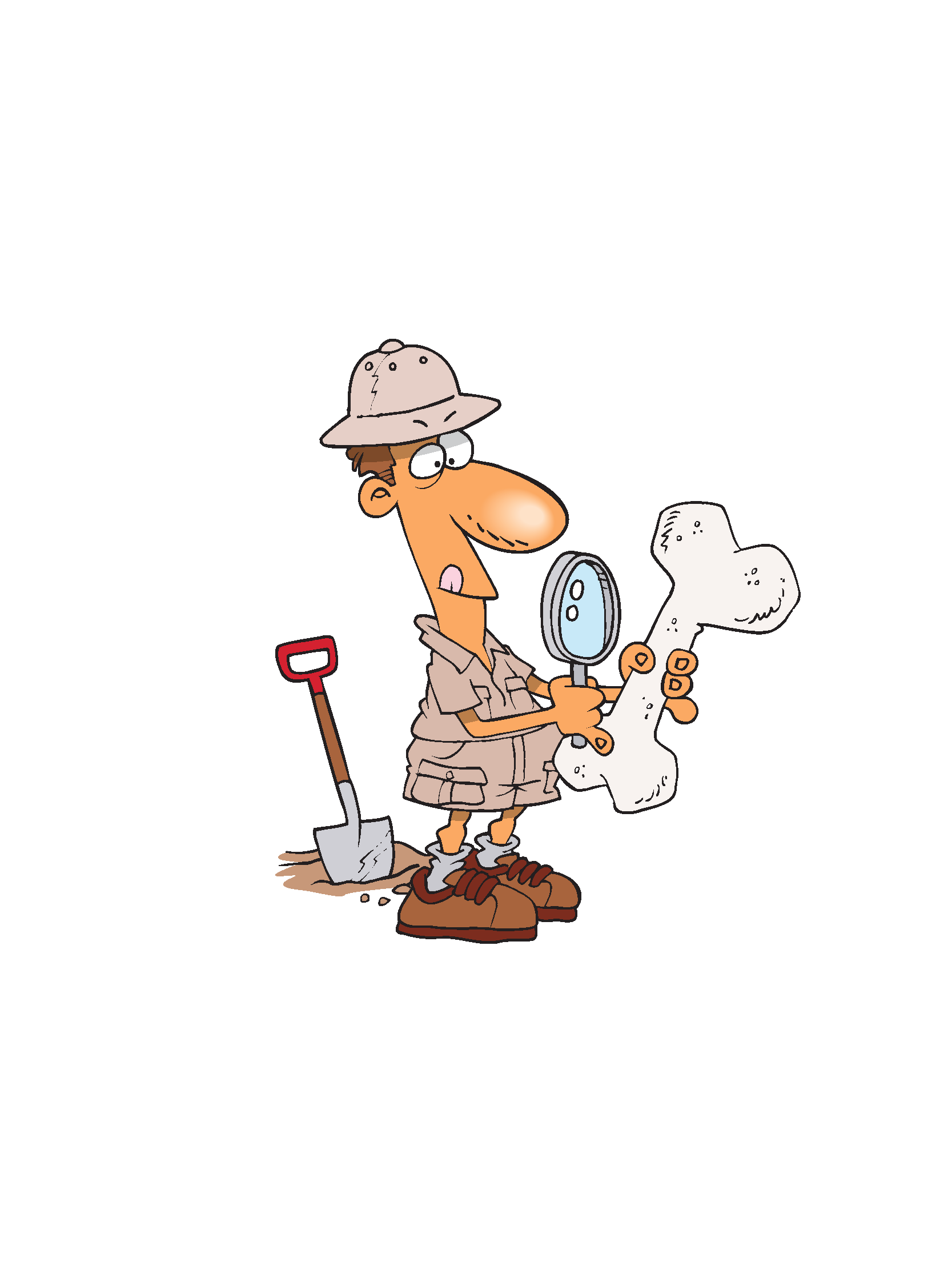 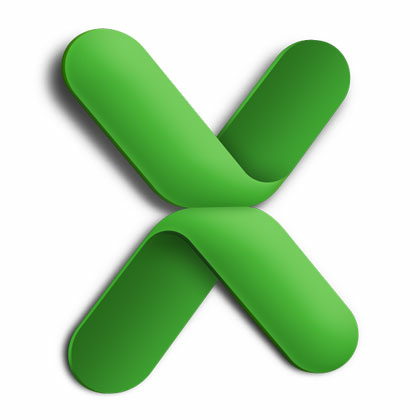 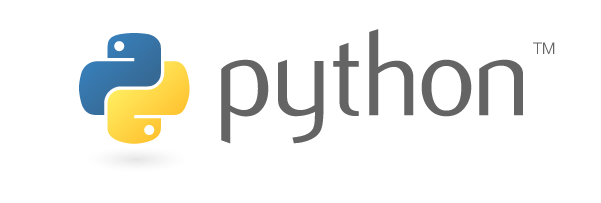 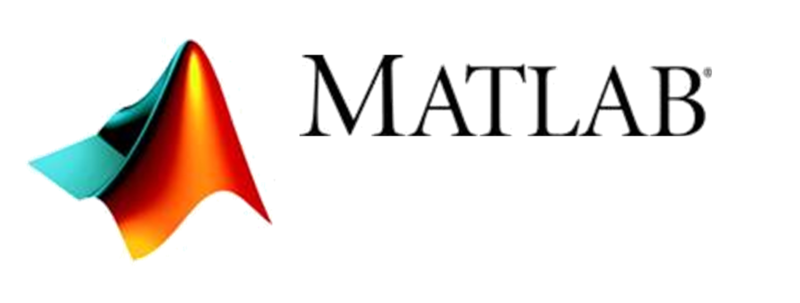 Graphical User Interface
The Niels Bohr Institute
3
Command Line Interface
[Speaker Notes: Management and coordination is important]
Required for world class user programme
Maintainable, sustainable, reliable, and extensible software that we can build on in operation

Enable users to take full advantage of ESS features
Real-time analysis, parametric analysis


Improve & debug existing developments based on user feedback
Silver plated solutions
E.g. automation, support full spectrum of users, single-pulse


More advanced features
Construction
Hot Commissioning
Operation
4
[Speaker Notes: From TDR]
What do we mean by sustainable software (system requirements)
ESS should be able to takeover the software and maintain, sustain and (rapidly) extend the software.

Modularized
Python scripting interface & GUI
Facilitates 3rd party contributions
Fully open source and free
Preferably Python/C++/Qt
Adequate quality assurance
Adequately documented

No single point of failure
Is a widely used reflectometry code (preferably the standard)
Supported by other facilities and attractive for an in kind partner
(WP10)
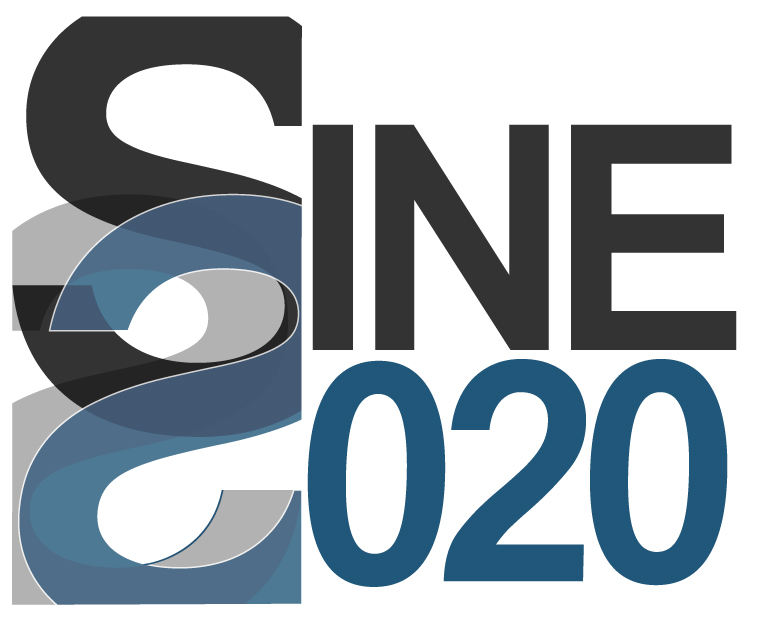 SANS
Reflectometry
Imaging
(QENS)
5
SINE2020
Six facilities have agreed to promote and support one specific analysis framework for each of the techniques: SANS, reflectometry, imaging, QENS, and muon spectroscopy
FZJ/MLZ in charge of reflectometry (ESS in charge of SANS)
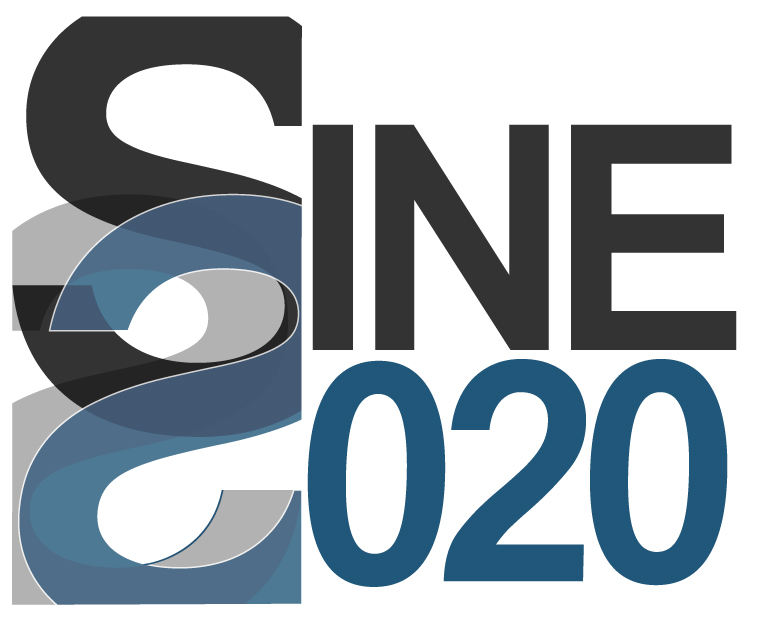 User involvement  through workshops:

Workshop II, April 24th & 25th 2017 at ILL for early adopters / expert users
Session for reflectometry organized by BornAgain team
RasCal and GenX developers will participate. 
MotoFit developer will provide input. 

Workshop III, Spring 2018 at MLZ for ‘non-expert’ users.
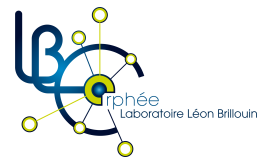 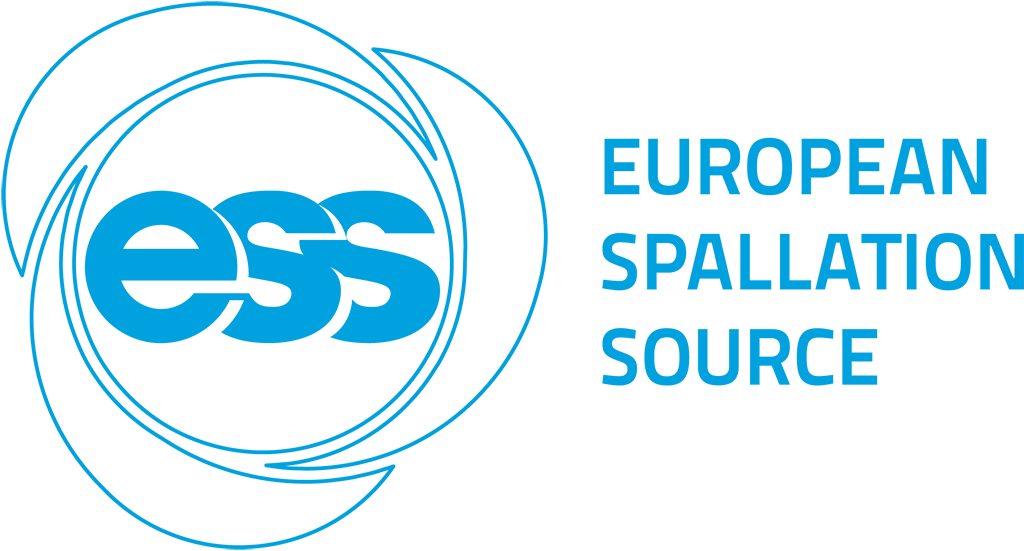 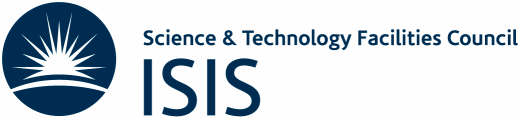 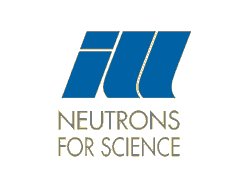 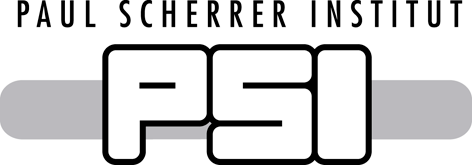 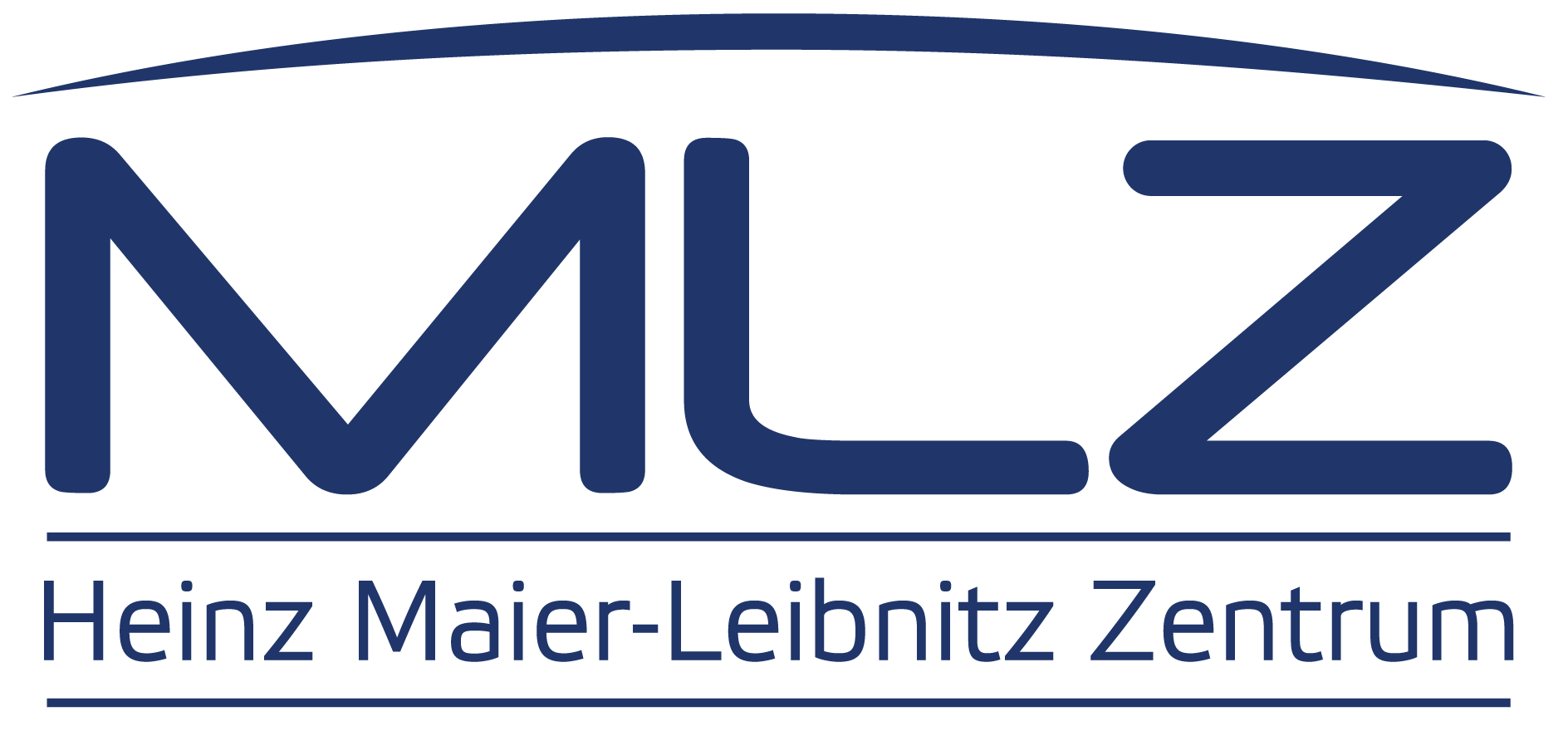 [Speaker Notes: Results when leaving results]
High-level schedule
MS: Intuitive analysis software
User programmme
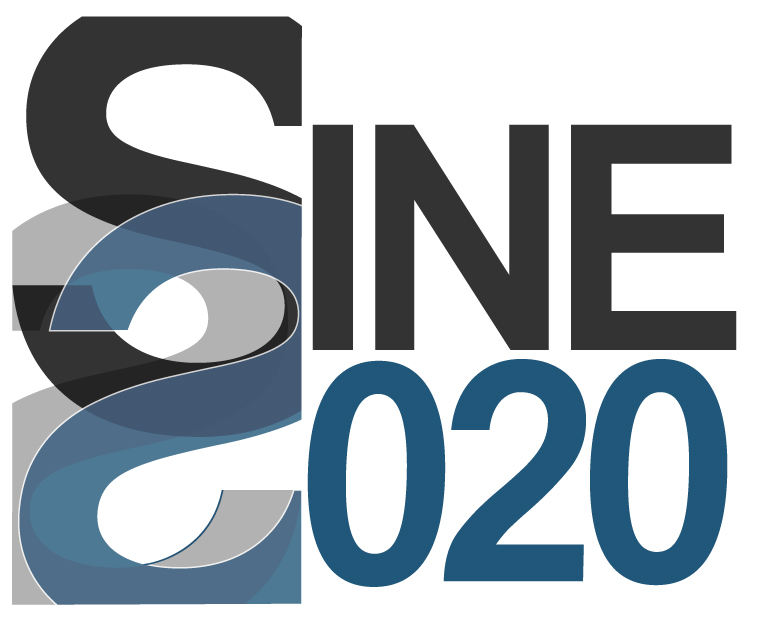 2023
Commissioning
(Cold + Hot)
Make it work & debug!
Respond quickly to user requests
Improve user experience (automation) based on real data and user feedback
>2020
MS: Solid base for ongoing developments
Construction/pre-operation phase
2016
Status: ~15 programs in various conditions
7
Time line for sub-class with two instruments
Make it work & debug!
Improve user experience (automation) based on real data & user feedback
Instr #1
Instr #2
MS: Intuitive analysis software;
User-friendly
Automation
Functional live analysis
Scripting interface & GUI
MS: Solid base for ongoing development;
Sustainable, maintainable, reliable, modularized and extensible program(s)
Scripting interface & GUI
Framework for live analysis
Analysis for ESS specific features
Features needed for Hot Commissioning
8
QUESTIONS